RE – Was it always easy for Jesus to show friendship?
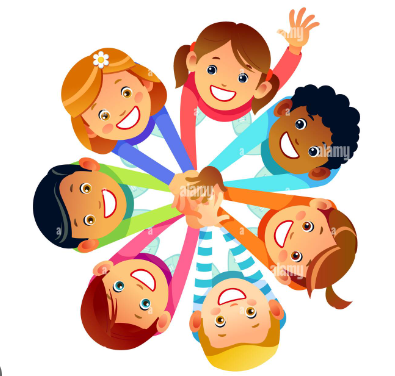 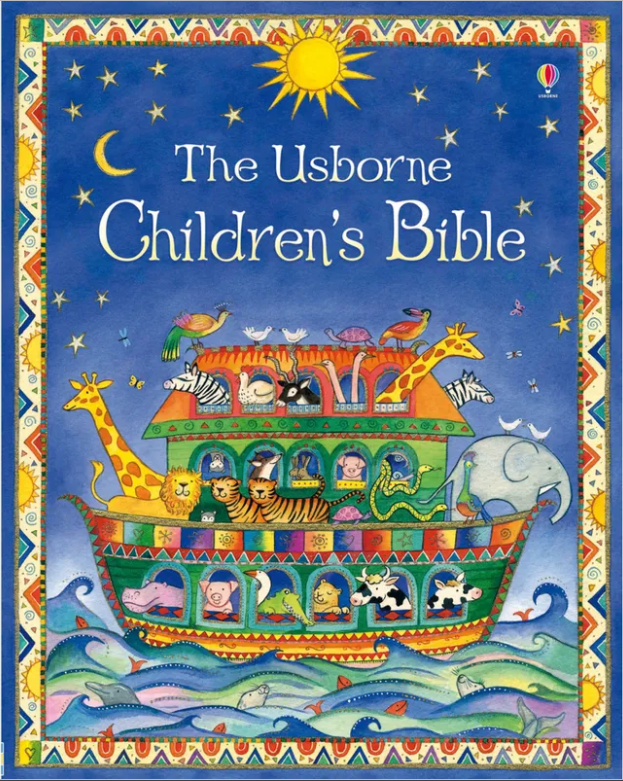 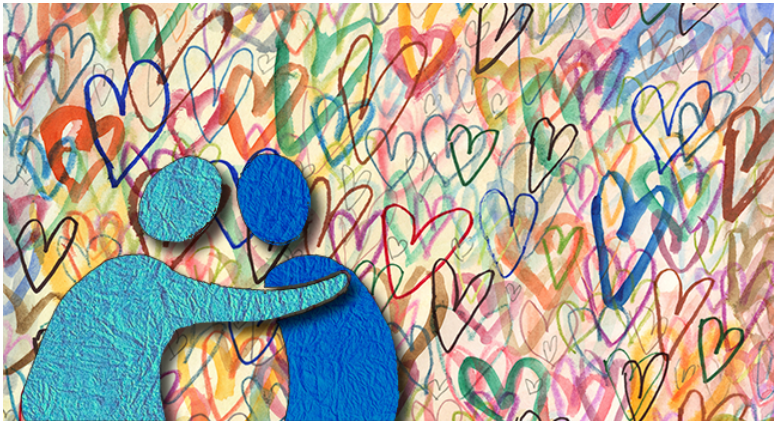 Year 1 : ICT- Programming a moving robot
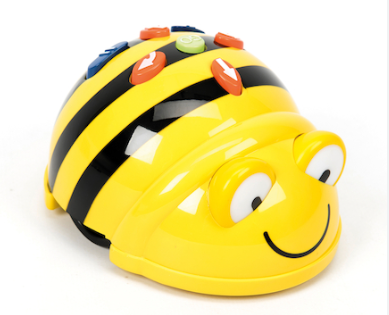 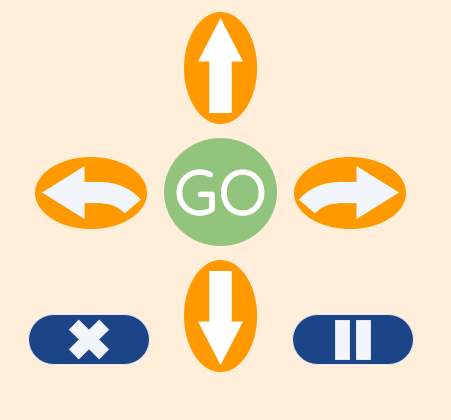 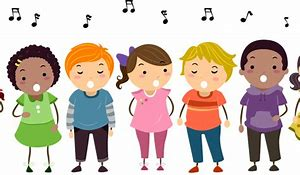 Music: Introducing tempo and dynamics
Year 1: Science- Who am I?
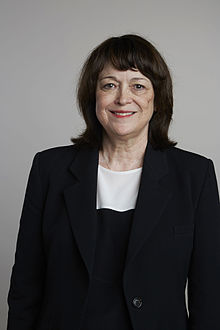 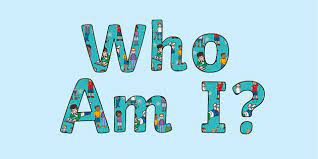 Year 1: PE- Gymnastics
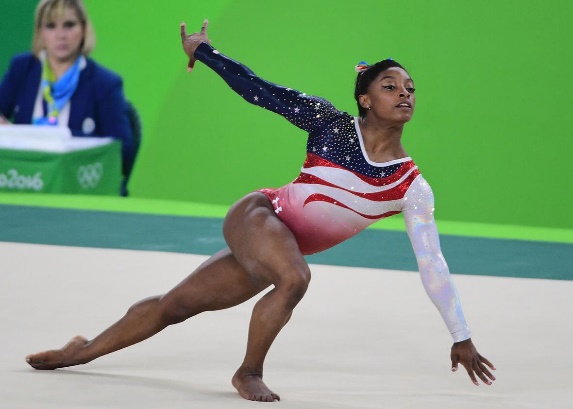 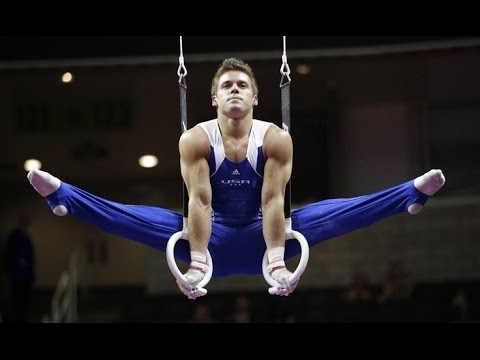 Year 1: PE- Football
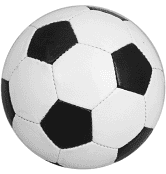 Year 1: PSHE Knowledge MatKeeping Safe
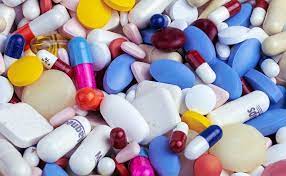 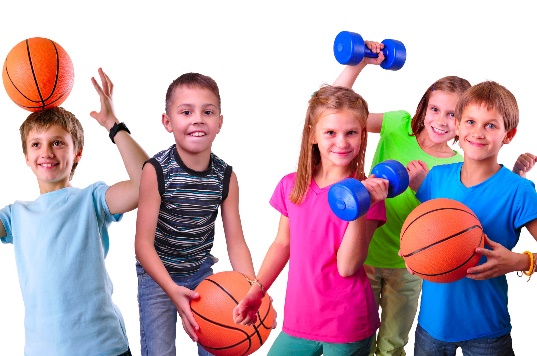 History – What is out there? - KS1 Knowledge Mat
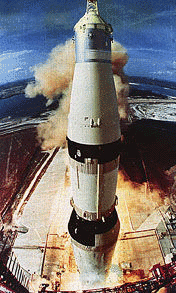 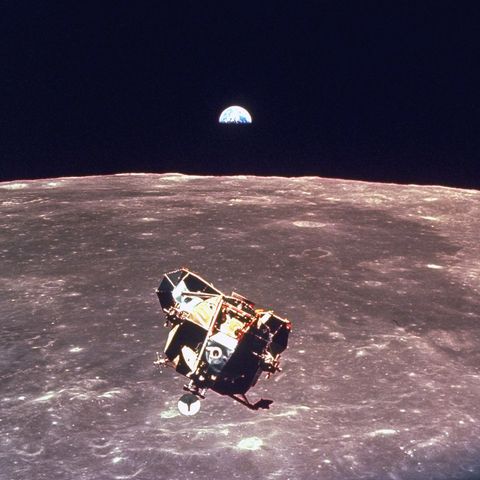 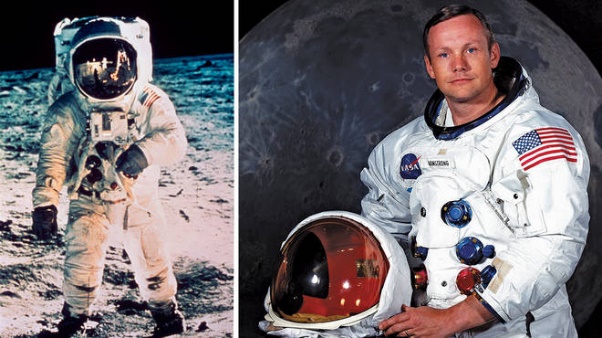 Year 1: To Infinity and Beyond (DT)
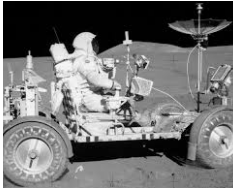